Undeveloped Berries
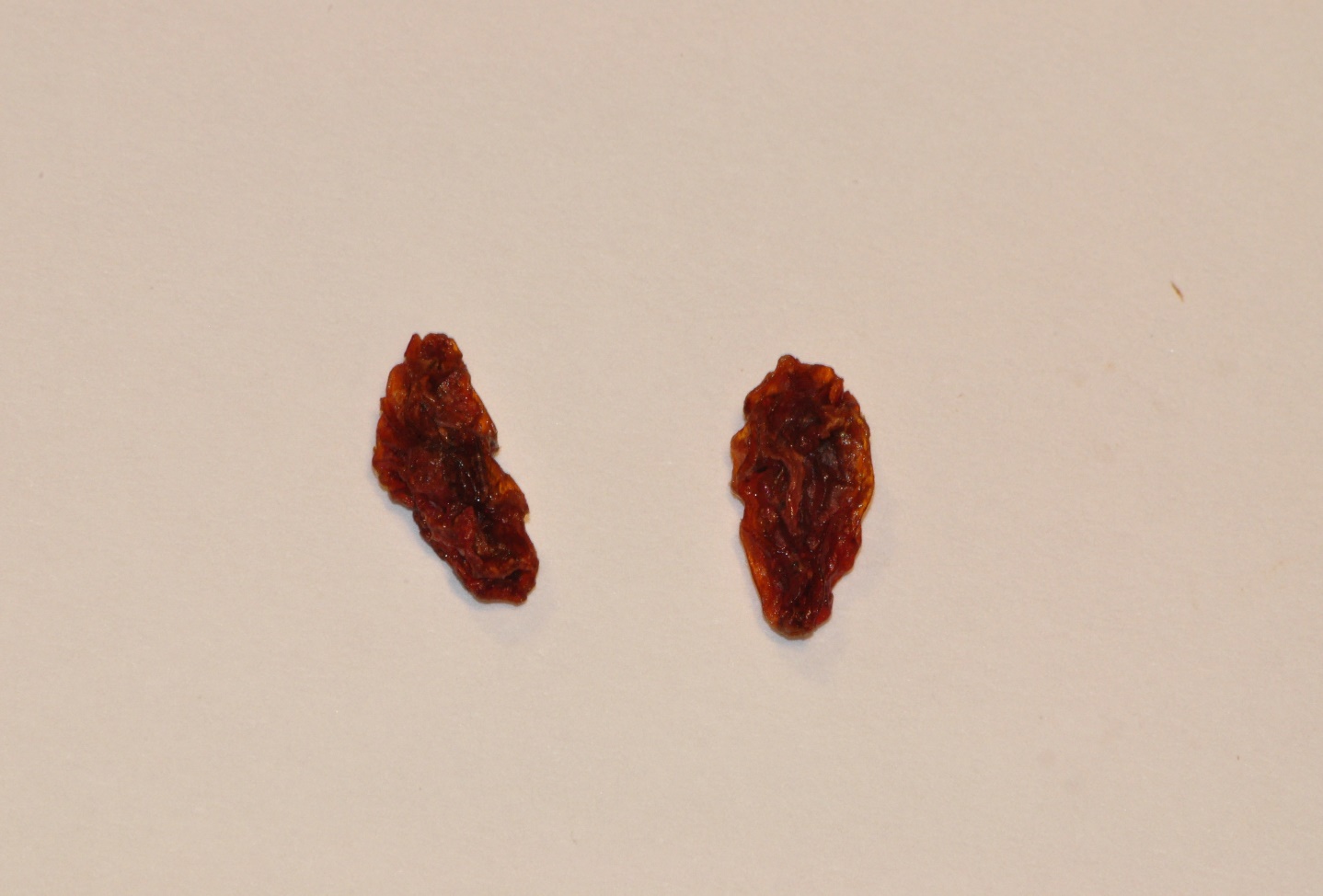 Mouldy
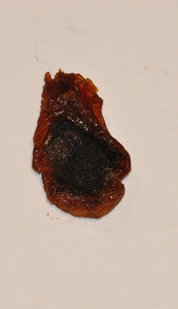 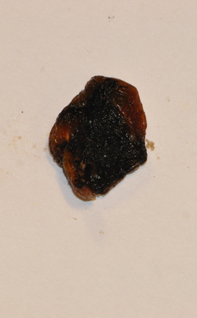 Damaged by pests
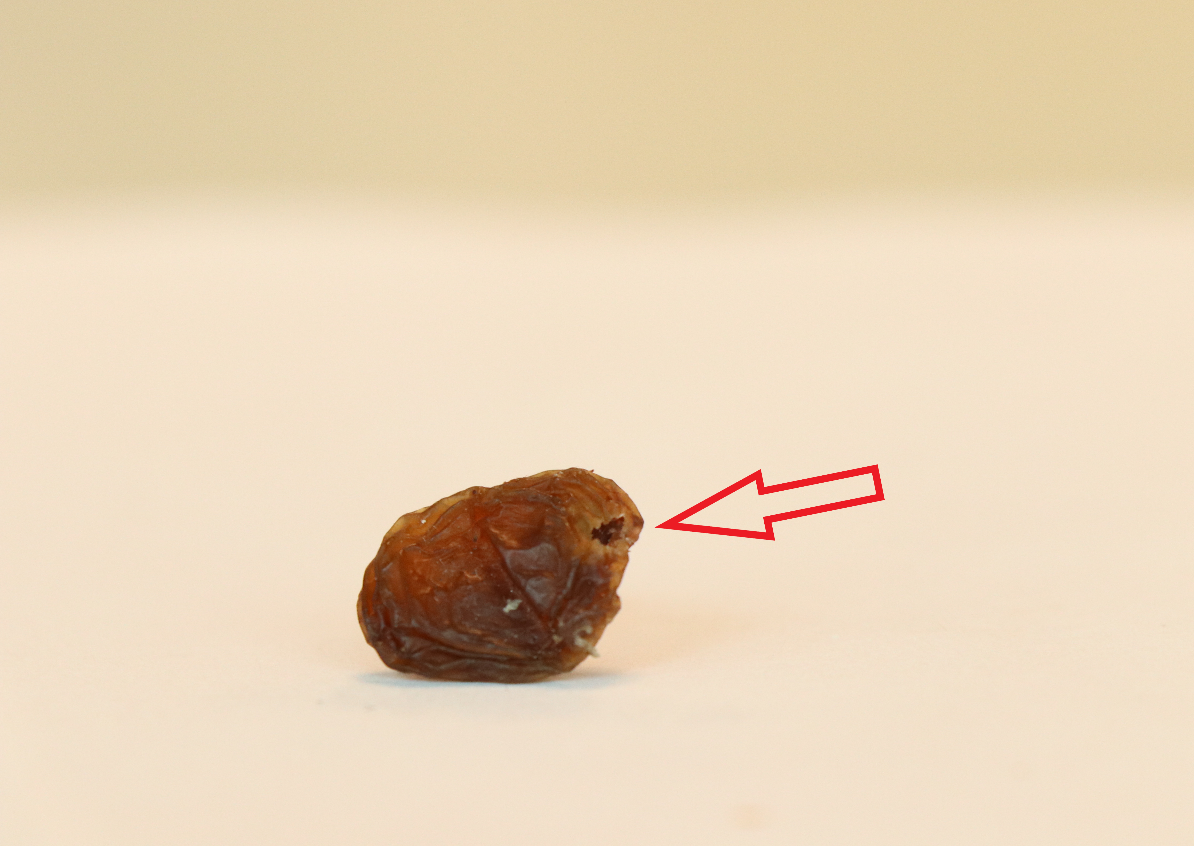 Mechanical Damage
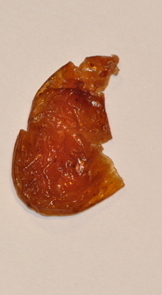 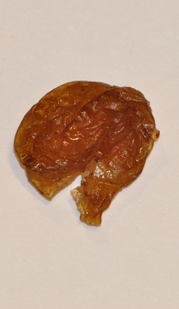 Berries having seeds in seedless types
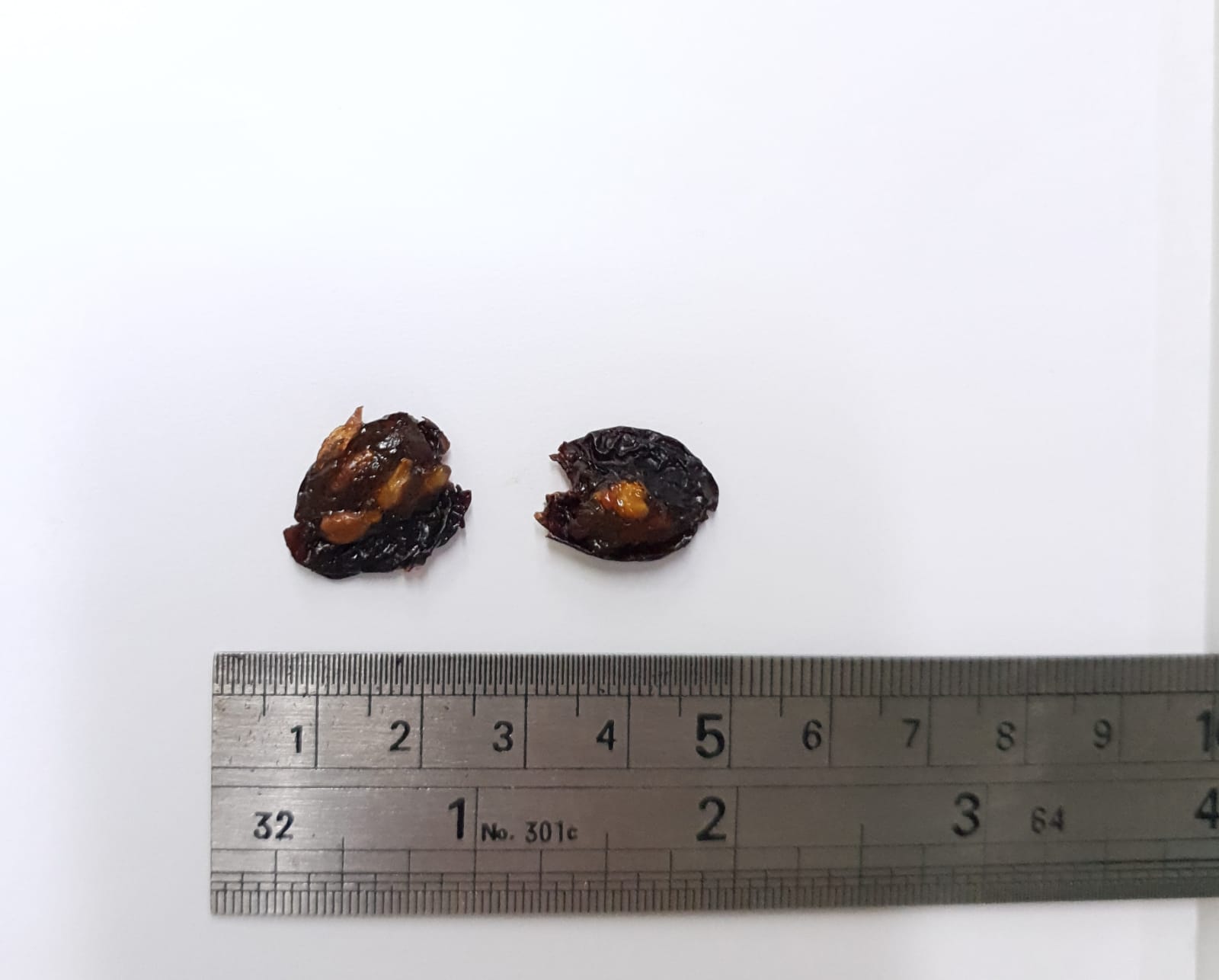 Berries with capstem attached
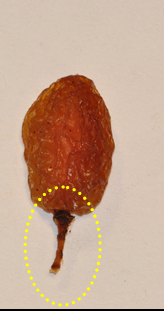 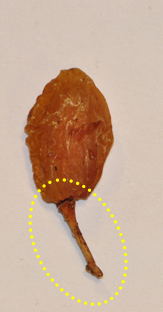 >3 mm
Extraneous vegetable material excluding pieces of stem (EİB)
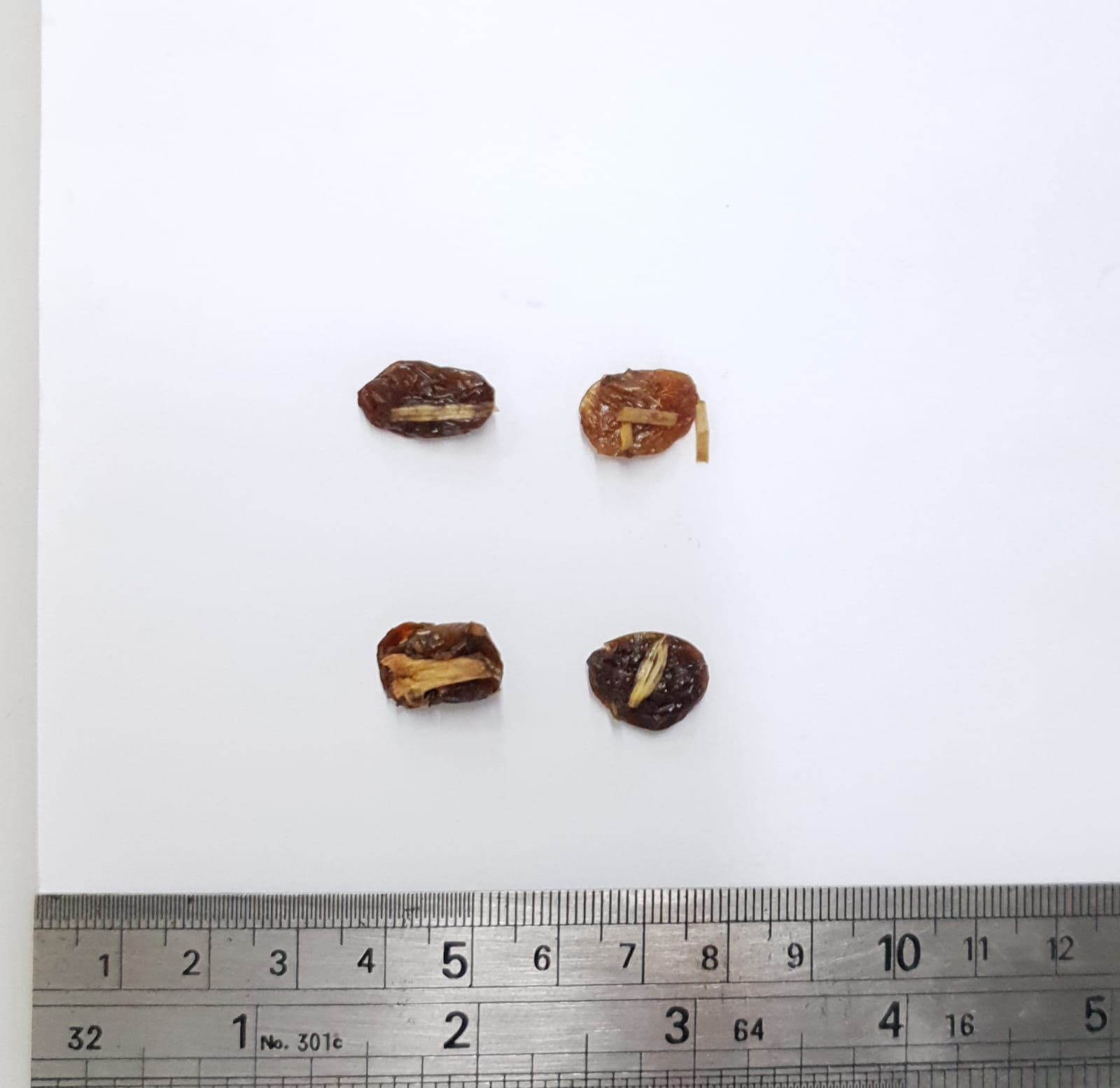 Mineral impurities
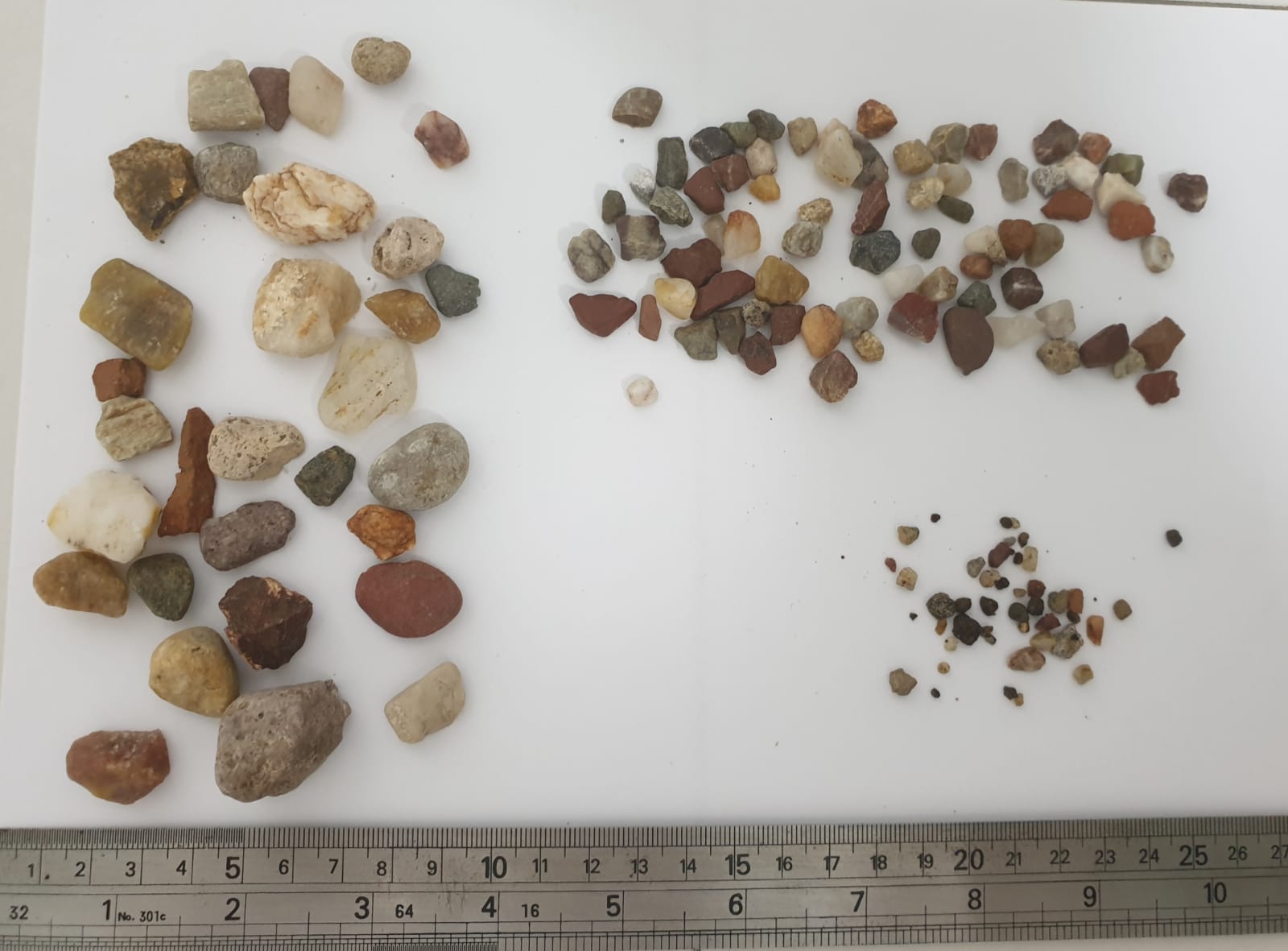 Sugared
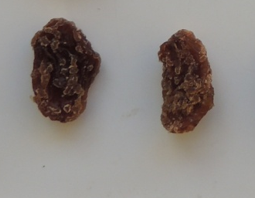 Pieces of stem
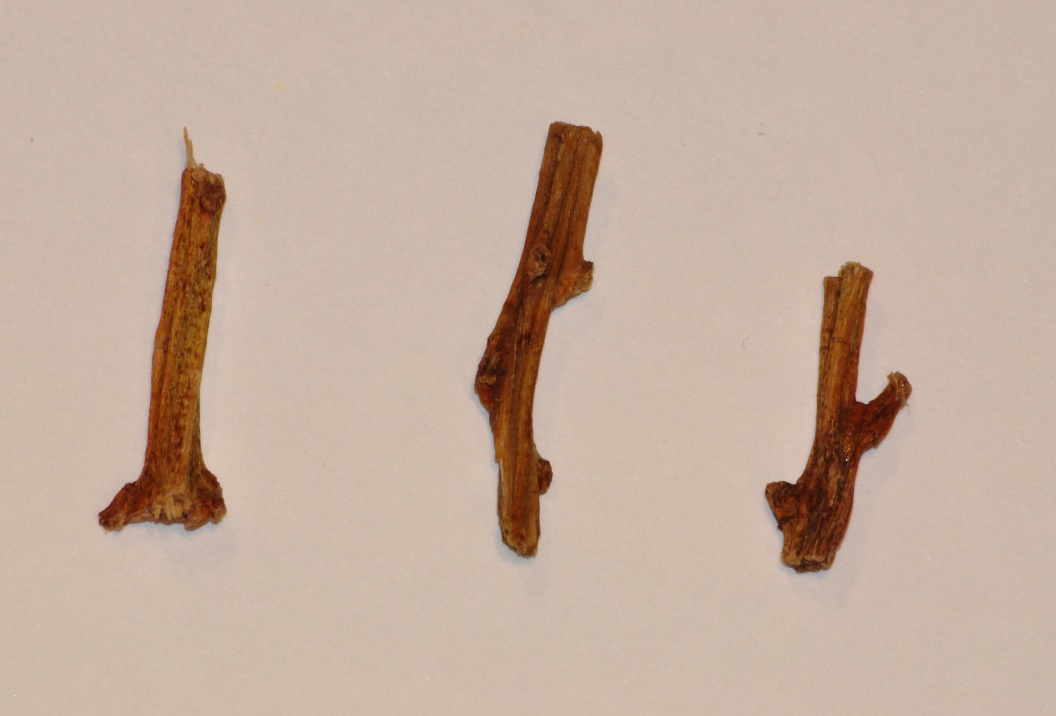